CM1
Longueurs, mesures, capacités
MES4
plan de travail n°6
MES2
Objectif : effectuer des conversions
Niveau 1
Convertis dans l’unité demandée (aide-toi de ton tableau de mesures)

8 cm → ………………… mm                             4 L → ………………… cL
3 kg → ………………… g                                 92 dm → ………………… cm
3 L et 2 dL → ………………… cL                     5 km et 3 dam → ………………… cm
123 g → ………………… dg                              5 L et 3 dL → ………………… cL
45 m et 6 cm → ………………… cm             6 hg et 576 g → ………………… dg
Objectif : résoudre un problème de masses
Niveau 2
Observe puis trouve le poids de chacun
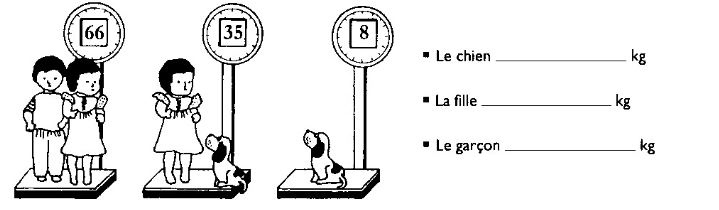 CM1
Longueurs, mesures, capacités
MES4
plan de travail n°6
MES2
Objectif : résoudre un problème de capacités
Niveau 3
Un robinet fuit. 50cl d’eau s’écoulent en 10 minutes.

Quelle quantité d’eau s’écoule : 

en 1 heure ? 




- en 1 journée ?
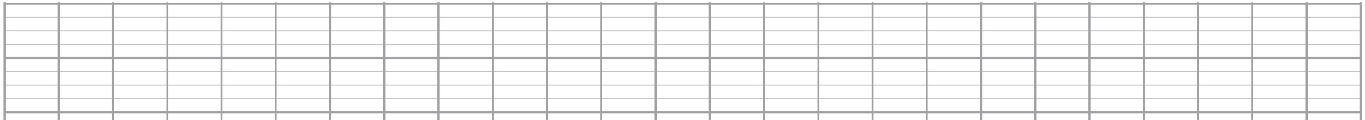 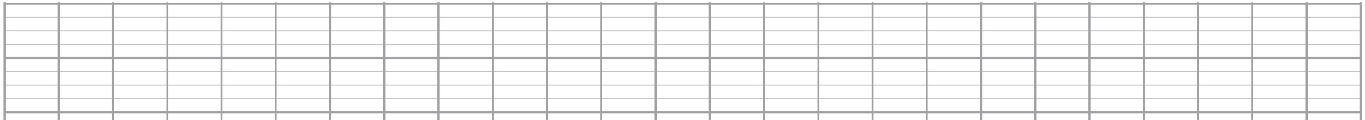 Mes calculs :
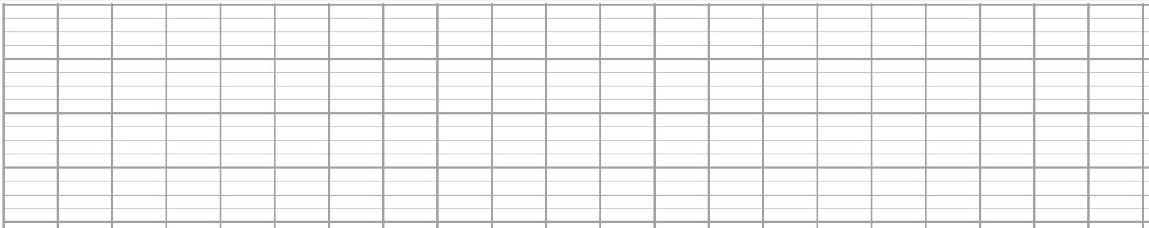 Objectif : résoudre un problème de longueurs
Niveau 4
La course cycliste Paris-Nice se court en 8 étapes. La première étape est une épreuve de « contre la montre » qui se déroule sur un parcours de 4 500 mètres. Les autres étapes ont une distance respective de 186,5 km, 46,5 km, 117,5 km, 101 km, 172,5 km, 184 km et 135 km.
Quelle est la distance totale de la course ?
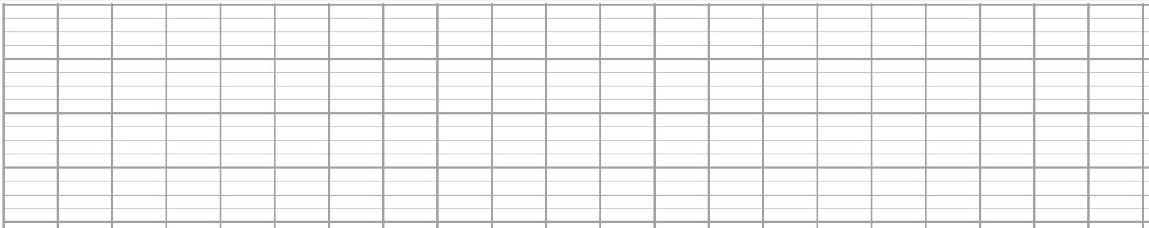